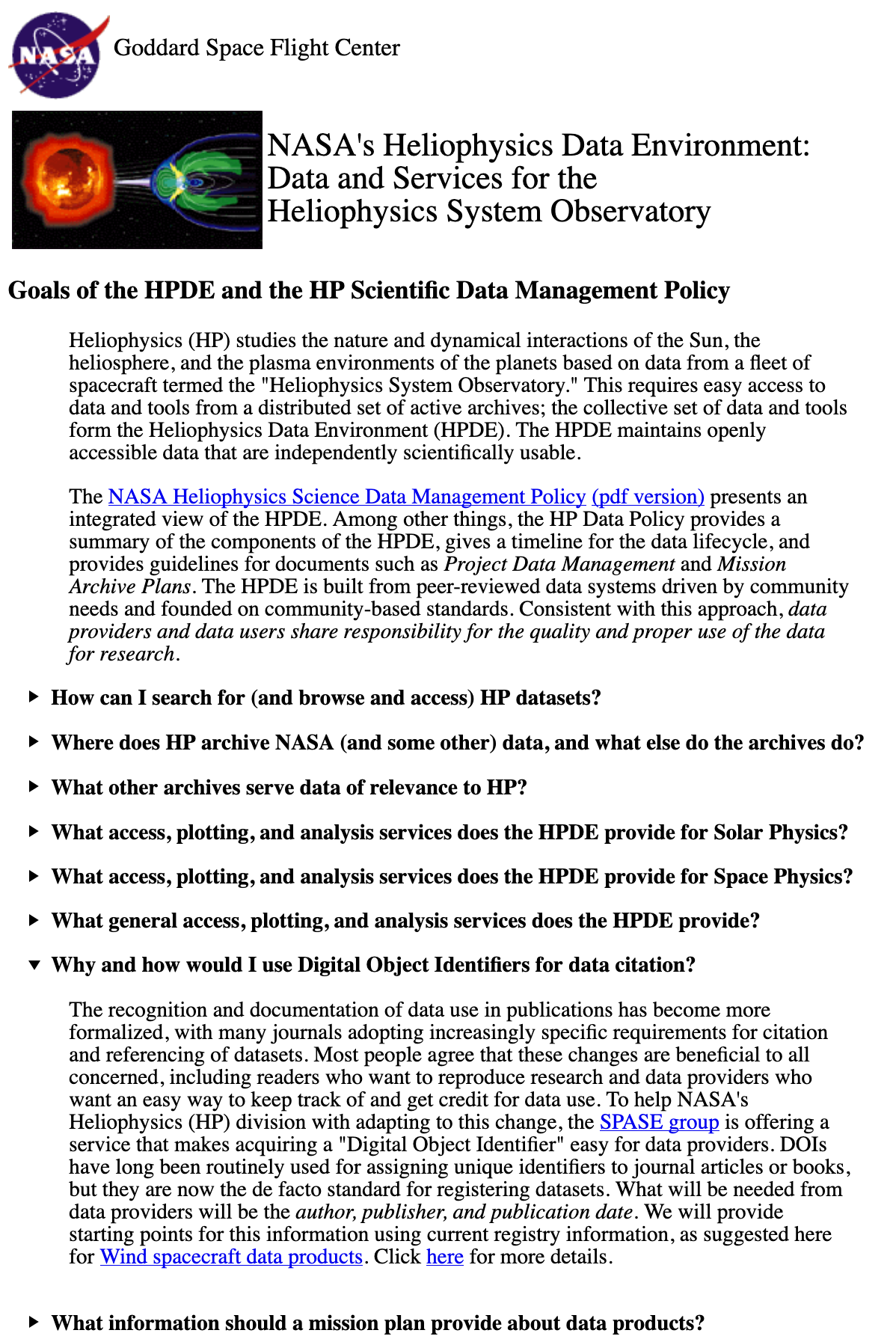 DOI in SPASED. Aaron RobertsNASA GSFC
http://hpde.gsfc.nasa.gov